CSE 332 Autumn 2023Lecture 23: Ahmdal’s Law, Parallel Prefix
Nathan Brunelle
http://www.cs.uw.edu/332
Work and Span
And now for some bad news…
In practice it’s common for your program to have:
Parts that parallelize well
Maps/reduces over arrays and other data structures
And parts that don’t parallelize at all
Reading a linked list, getting input, or computations where each step needs the results of previous step 
These unparallelized parts can turn out to be a big bottleneck
Amdahl’s Law (mostly bad news)
Ahmdal’s Law Example
Conclusion
Even with many many processors the sequential part of your program becomes a bottleneck
Parallelizable code requires skill and insight from the developer to recognize where parallelism is possible, and how to do it well.
Which Data Structures are “Suitable” for Parallelism?
Reductions
Reduction (sum an array)
Base Case: 
If the list’s length is smaller than the Sequential Cutoff, reduce things sequentially

Divide: 
Split the list into two “sublists” of (roughly) equal length, create a thread to reduce each sublist.

Conquer:
Call start() for each thread

Combine:
Reduce the answers from each thread
5
5
8
2
9
4
1
ans=15
ans=14
5
8
2
9
4
1
ans=29
10
Map
Perform an operation on each item in an array to create a new array of the same size
Examples:
Vector addition:
sum[i] = arr1[i] + arr2[i]
Function application:
out[i] = f(arr[i]);
Map (double each value)
Base Case: 
If the list’s length is smaller than the Sequential Cutoff, convert each thing sequentially

Divide: 
Split the list into two “sublists” of (roughly) equal length, create a thread to map each sublist.

Conquer:
Call start() for each thread

Combine:
No additional work necessary
10
5
5
10
8
16
2
4
9
18
4
8
1
2
5
10
8
16
2
4
9
18
4
8
1
2
12
Maps and Reductions
“Workhorse” constructs in parallel programming
Many problems can be written in terms of maps and reductions
With practice, writing them will become second nature
Like how over time for loops and if statements have gotten easier

Today:
Filter/Pack to complete the trio!
Pack/Filter
Given an array of values and a Boolean function, return a new array which contains only elements that were “true
10
10
16
16
4
18
18
8
2
Prefix Sum
int[] prefixSum(int[] arr){
	int[] output = new int[arr.length];
	output[0] = arr[0];
	for (int i = 1; I < arr.length, i++)
		output[i] = output[i-1] + arr[i];
	return output;
}
10
10
16
26
4
30
18
48
8
56
2
58
Parallel Prefix Sum
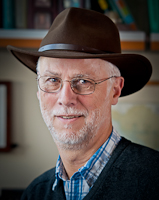 Algorithm will have two major parallel steps
Called a “two pass” parallel algorithm
First step:
Create a tree data structure
Second Step:
Use the tree to fill in the output array
Richard Ladner
Allen School Faculty
Step 1: Create a Tree,		Fill in sum
Input:
14
6
9
7
Output:
For this pass we will only fill in sum
In the next pass we will find leftSum
range: [0,8) 
sum: 
leftSum:
range: [0,4) 
sum: 
leftSum:
range: [4,8) 
sum: 
leftSum:
range: [0,2) 
sum: 
leftSum:
range: [2,4) 
sum: 
leftSum:
range: [4,6) 
sum: 
leftSum:
range: [6,8) 
sum: 
leftSum:
10
0
16
1
4
2
18
3
8
4
2
5
range: [0,2) 
sum: 
leftSum:
range: [0,2) 
sum: 
leftSum:
range: [0,2) 
sum: 
leftSum:
range: [0,2) 
sum: 
leftSum:
range: [0,2) 
sum: 
leftSum:
range: [0,2) 
sum: 
leftSum:
range: [0,2) 
sum: 
leftSum:
range: [0,2) 
sum: 
leftSum:
Step 1: Create a Tree,		Fill in sum
14
9
10
16
4
18
range: [2,3) 
sum: 4
leftSum:
Base Case: 
If the rand is smaller than the Sequential Cutoff, create a node for that range and find the sum sequentially

Divide: 
Split the list into two “sublists” of (roughly) equal length, create a thread for each sublist.

Conquer:
Call start() for each thread to compute the left and right subtrees

Combine:
Create parent node, connect to children, fill in sum
4
14
9
8
2
range: [0,4) 
sum: 48
leftSum:
range: [4,8) 
sum: 33 
leftSum:
10
16
4
18
8
2
range: [0,8) 
sum: 81
leftSum:
range: [0,4) 
sum: 48
leftSum:
range: [3,8) 
sum: 33
leftSum:
18
class BuildTree extends RecursiveTask<Node> { 
	protected Node compute(){ 
		if(hi – lo < SEQUENTIAL_CUTOFF) {  // base case
			int ans = 0; // local var, not a field 
			for(int i=lo; i < hi; i++)
				ans += arr[i];
			return new Node(lo, hi, ans); } 
		else { 
			BuildTree left = new BuildTree(arr,lo,(hi+lo)/2);
			BuildTree right= new BuildTree(arr,(hi+lo)/2,hi); 
			left.fork(); 
			Node rightChild = right.compute(); 
			Node leftChild = left.join(); 
			int ans = rightChild.sum + leftChild.sum;
			parent = new Node(lo, hi, ans);
			parent.left = leftChild;
			parent.right = rightChild;
			return parent; } 
	} 
}
After Step 1
Input:
14
6
9
7
Output:
All sums filled in per node
In the next pass we will find leftSum

leftSum is the sum of all elements strictly to the left of the current range
range: [0,8) 
sum: 81
leftSum:
range: [0,4) 
sum: 48
leftSum:
range: [4,8) 
sum: 33
leftSum:
range: [0,2) 
sum: 26
leftSum:
range: [2,4) 
sum: 22
leftSum:
range: [4,6) 
sum: 10
leftSum:
range: [6,8) 
sum: 23 
leftSum:
10
0
16
1
4
2
18
3
8
4
2
5
range: [0,1) 
sum: 10
leftSum:
range: [1,2) 
sum: 16 
leftSum:
range: [2,3) 
sum: 4
leftSum:
range: [3,4) 
sum: 18
leftSum:
range: [4,5) 
sum: 8
leftSum:
range: [5,6) 
sum: 2
leftSum:
range: [6,7) 
sum: 14
leftSum:
range: [7,8) 
sum: 9
leftSum:
Step 2: fill in leftSum 		and Output
Input:
14
6
9
7
Output:
leftSum is the sum of all elements strictly to the left of the current range

To calculate we can use: any node’s sum, parent’s leftSum
range: [0,8) 
sum: 81
leftSum:
range: [0,4) 
sum: 48
leftSum:
range: [4,8) 
sum: 33
leftSum:
range: [0,2) 
sum: 26
leftSum:
range: [2,4) 
sum: 22
leftSum:
range: [4,6) 
sum: 10
leftSum:
range: [6,8) 
sum: 23 
leftSum:
10
0
16
1
4
2
18
3
8
4
2
5
range: [0,1) 
sum: 10
leftSum:
range: [1,2) 
sum: 16 
leftSum:
range: [2,3) 
sum: 4
leftSum:
range: [3,4) 
sum: 18
leftSum:
range: [4,5) 
sum: 8
leftSum:
range: [5,6) 
sum: 2
leftSum:
range: [6,7) 
sum: 14
leftSum:
range: [7,8) 
sum: 9
leftSum:
Step 2: fill in leftSum 		and Output
Input:
14
6
9
7
Output:
If this is a left child:
	leftSum = parent.leftSum
If this is a right child:
	leftSum = parent.leftSum + sibling.sum
range: [0,8) 
sum: 81
leftSum:
range: [0,4) 
sum: 48
leftSum:
range: [4,8) 
sum: 33
leftSum:
range: [0,2) 
sum: 26
leftSum:
range: [2,4) 
sum: 22
leftSum:
range: [4,6) 
sum: 10
leftSum:
range: [6,8) 
sum: 23 
leftSum:
10
0
16
1
4
2
18
3
8
4
2
5
range: [0,1) 
sum: 10
leftSum:
range: [1,2) 
sum: 16 
leftSum:
range: [2,3) 
sum: 4
leftSum:
range: [3,4) 
sum: 18
leftSum:
range: [4,5) 
sum: 8
leftSum:
range: [5,6) 
sum: 2
leftSum:
range: [6,7) 
sum: 14
leftSum:
range: [7,8) 
sum: 9
leftSum:
Step 2: fill in leftSum 		and Output
Input:
14
6
9
7
Output:
If this is a left child:
	leftSum = parent.leftSum
If this is a right child:
	leftSum = parent.leftSum + sibling.sum

For the leaves:
	use leftSum+sum 
	to complete output
range: [0,8) 
sum: 81
leftSum: 0
range: [0,4) 
sum: 48
leftSum: 0
range: [4,8) 
sum: 33
leftSum: 48
range: [0,2) 
sum: 26
leftSum: 0
range: [2,4) 
sum: 22
leftSum: 26
range: [4,6) 
sum: 10
leftSum: 48
range: [6,8) 
sum: 23 
leftSum: 58
10
0
16
1
4
2
18
3
8
4
2
5
range: [0,1) 
sum: 10
leftSum: 0
range: [1,2) 
sum: 16 
leftSum: 10
range: [2,3) 
sum: 4
leftSum: 26
range: [3,4) 
sum: 18
leftSum: 30
range: [4,5) 
sum: 8
leftSum: 48
range: [5,6) 
sum: 2
leftSum: 56
range: [6,7) 
sum: 14
leftSum: 58
range: [7,8) 
sum: 9
leftSum: 72
Step 2: fill in leftSum 		and Output
Input:
14
72
6
9
81
7
Output:
If this is a left child:
	leftSum = parent.leftSum
If this is a right child:
	leftSum = parent.leftSum + sibling.sum

For the leaves:
	use leftSum+sum 
	to complete output
range: [0,8) 
sum: 81
leftSum: 0
range: [0,4) 
sum: 48
leftSum: 0
range: [4,8) 
sum: 33
leftSum: 48
range: [0,2) 
sum: 26
leftSum: 0
range: [2,4) 
sum: 22
leftSum: 26
range: [4,6) 
sum: 10
leftSum: 48
range: [6,8) 
sum: 23 
leftSum: 58
10
10
0
16
26
1
4
30
2
18
48
3
8
56
4
2
58
5
range: [0,1) 
sum: 10
leftSum: 0
range: [1,2) 
sum: 16 
leftSum: 10
range: [2,3) 
sum: 4
leftSum: 26
range: [3,4) 
sum: 18
leftSum: 30
range: [4,5) 
sum: 8
leftSum: 48
range: [5,6) 
sum: 2
leftSum: 56
range: [6,7) 
sum: 14
leftSum: 58
range: [7,8) 
sum: 9
leftSum: 72
class CompleteTree extends RecursiveAction { 
	public CompleteTree(Node curr, Node parent, Node sibling, boolean isLeftChild, int[] output, int[] input){…}
	protected Void compute(){ 
		if(isLeftChild)
			curr.sumLeft = parent.sumLeft; 
		else
			 curr.sumLeft = parent.sumLeft + sibling.sum;
		if (curr.leftChild != Null && curr.rightChild != Null){  // if this isn’t a leaf
			CompleteTree left = new CompleteTree(curr.leftChild, curr, curr.rightChild, true, output, input);
			left.fork(); 
			CompleteTree right = new CompleteTree(curr.rightChild, curr, curr.leftChild, false, output, input);
			right.compute();
			left.join();
		}
		else{
			output[curr.lo] = curr.sumLeft + input[curr.lo];
			for(int i = curr.lo; i < curr.hi; i++){
				output[i] = output[i-1] + input[i]
			} 
		}			
	} 
}
14
9
Whew! Back to Pack/Filter
Given an array of values and a Boolean function, return a new array which contains only elements that were “true
10
10
16
16
4
18
18
14
8
2
Input:
14
6
1
4
9
7
0
4
Parallel Pack
Output:
Do a map to identify the true elements


Do prefix sum on the result of the map to identify the count of true elements seen to the left of each position


Do a map using the previous results fill in the output
10
10
0
1
1
10
16
16
1
1
2
16
4
18
2
0
2
18
18
14
3
1
3
14
8
4
0
3
2
5
0
3
4
1
14
4
0
9
3. Do a map using the result of the prefix sum to fill in the output
Input:
Map Result:
Prefix Result:
1
1
10
2
1
16
2
0
4
3
1
18
3
0
8
3
0
2
Int[] output = new int[prefixResult[input.length-1]];
FORALL(int i = 0; i < input.length; i++){
	if (mapResult[i] == 1)
		output[prefixResult[i]-1] = input[i];
}